INSPIRING FUTURES ON TEESSIDE.
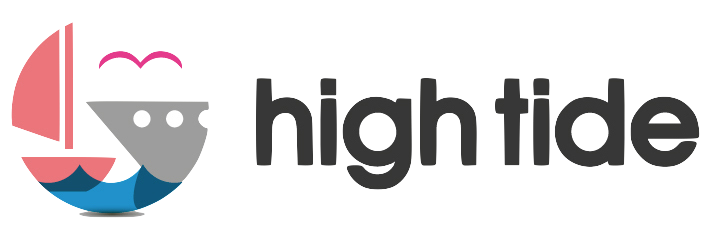 High Tide Foundation
Together we can inspire the future of Teesside
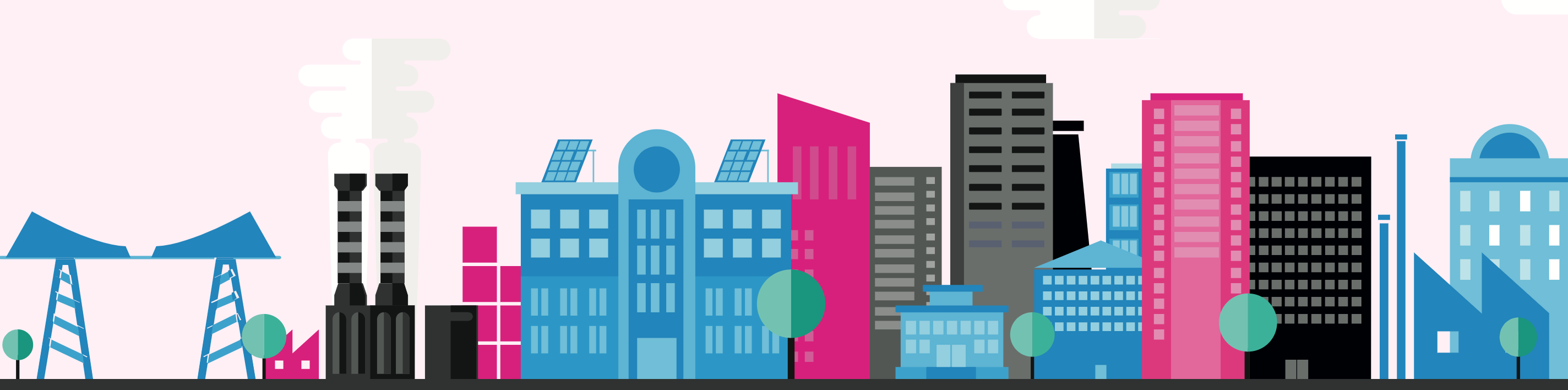 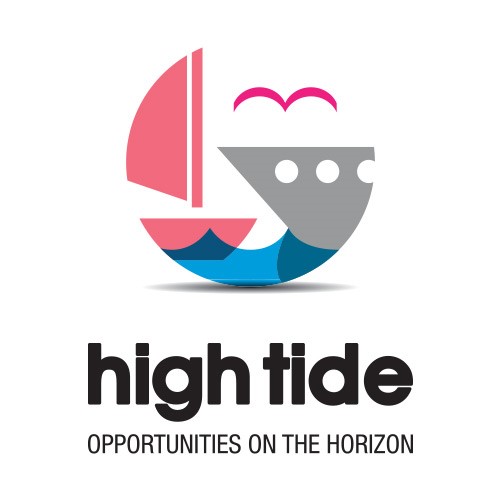 High Tide Services
Physical Programmes
High Tide has provided physical work experiences since 2012 however the pandemic has resulted in these opportunities being put on hold. We hope to resume these programmes in 2022.
Learning Hub
The learning hub was created in response of the pandemic in order to provide young people with a hub in which they could continue to access career education resources. The learning hub is a page found on our website and includes business interviews, sector factsheets, blog posts and business career information.
Virtual Experiences
As a result of the demand for virtual career resources we used the models from our physical programmes to develop virtual experiences. These opportunities are provided in live time via google classrooms and range from a 1-day to 5-day programme. To provide these experiences at a high quality level we have partnered with national career charity, Speakers for Schools.
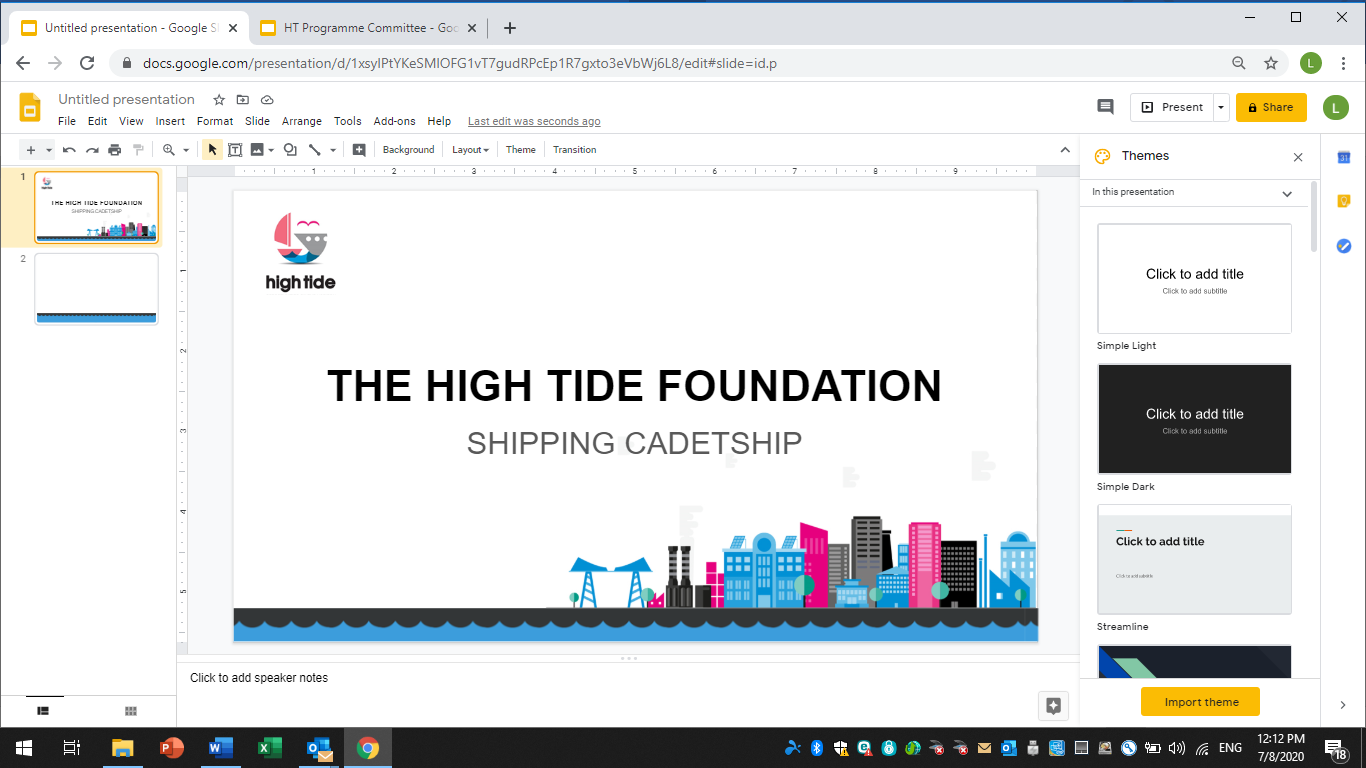 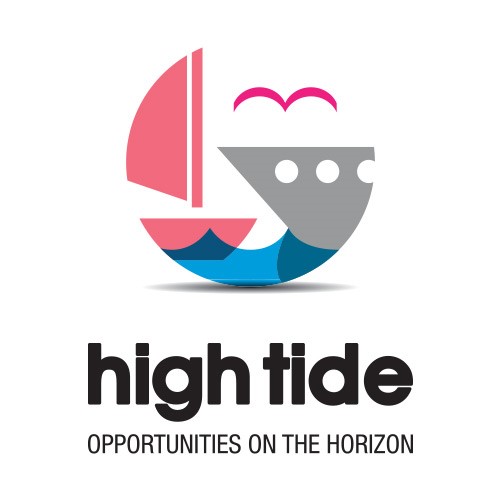 Impact on funding
The restrictions in place since March 2020 have had a significant impact on the funding and fundraising High Tide was able to secure during this period. 
The foundation will host three corporate fundraising events over a 12 month period which are afternoon tea, golf day and the winter ball. 
Since March 2020, High Tide has had to cancel five fundraising events in total. 
The Great North Run is also a good fundraising opportunity for the foundation and will usually raise between £6,000 to £10,000. Unfortunately in 2020 this event was unable to take place. 
Due to the difficulties many business members have faced this has reduced the support they could provide to charitable organisations.
With the support of our corporate members, including PD Ports, Casper Shipping, Better, Jacksons Law, Active, Intelect and Visual Soft, the charity remains financially stable with positive cash reserves.
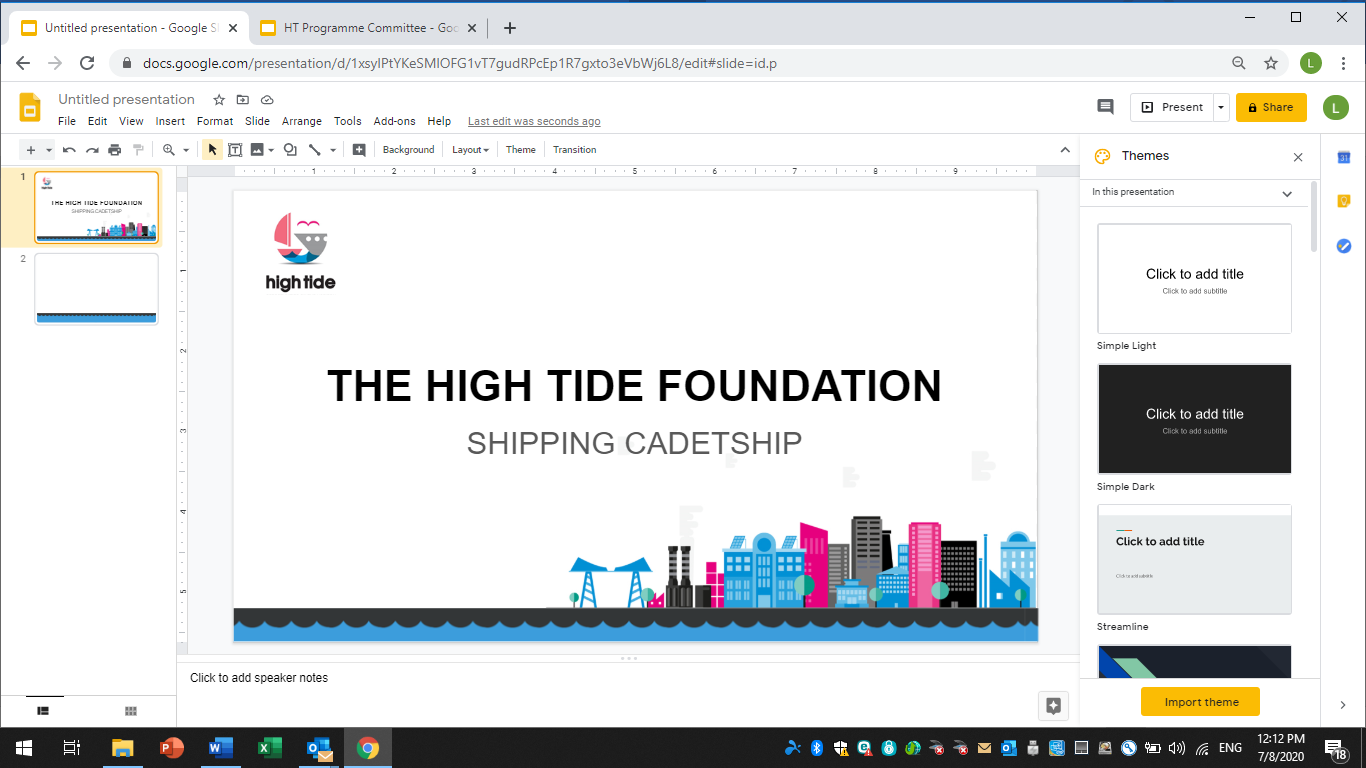 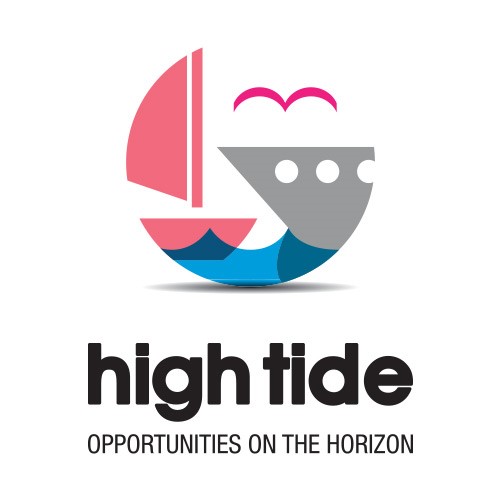 How we will use the funding
High Tide receives no government funding and instead relies on corporate funding alone. 
All funding is allocated towards the running of the foundation, development and delivery of our programmes. 
The foundation has previously received specific funding from Trinity House, ICS and Ship Wrights towards our maritime programmes.
Funding received during 2020/2021 has been used to develop the online learning hub and digital programmes. 
The £1,000 donation to Michael Shakesheff will be specifically used to develop a Well-Being Hub on our website.
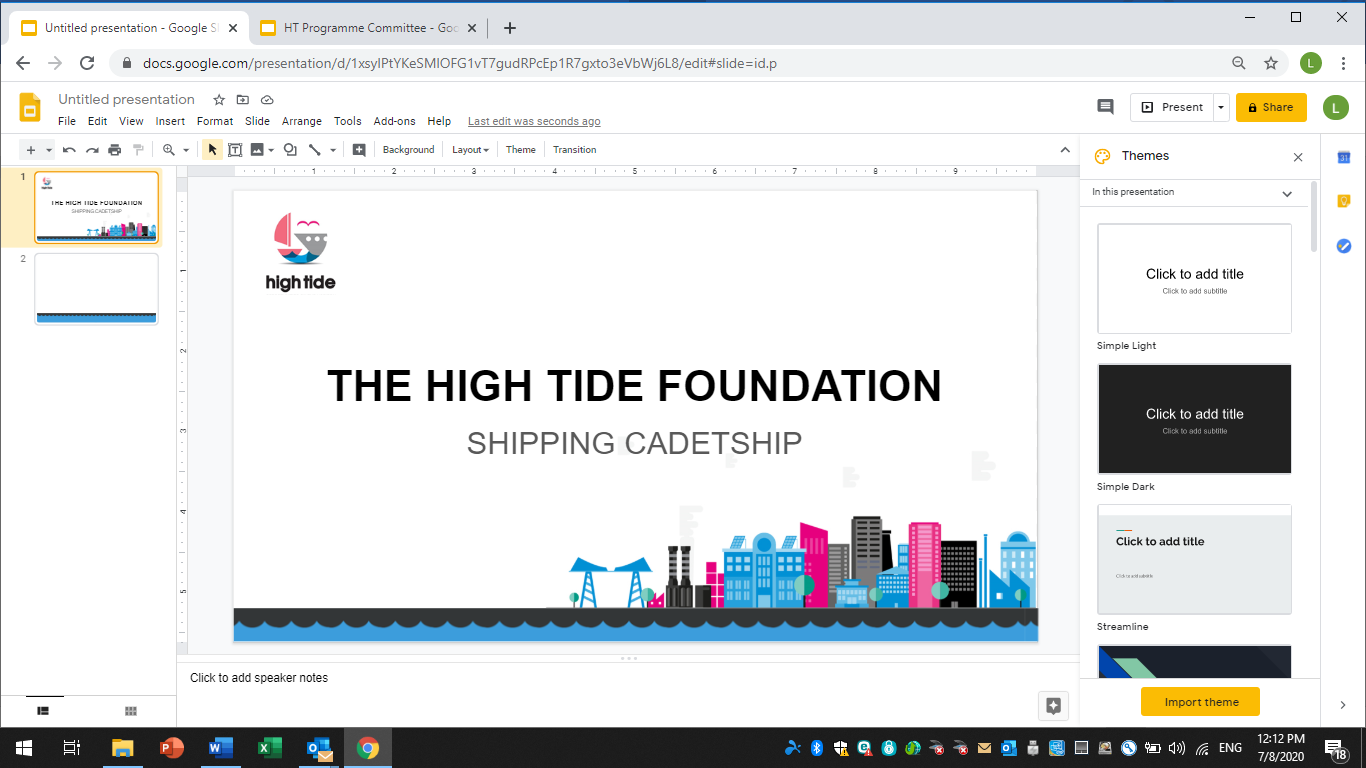 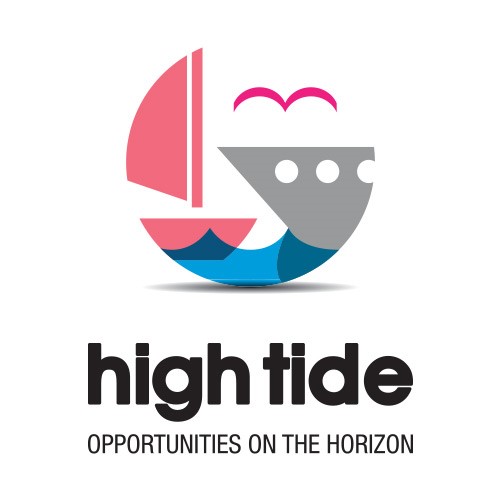 2021 Results
1,018 students
“Thank you, Lauren and Owain, you were very helpful and I enjoyed the experience”

“This was fun and nice to see new people too”

“When is the next time we can do this again”

“Thanks a lot, best work experience!”

“I think signing up for this experience is one of the best decisions I have made. This group is amazing and I can actually have a laugh and share my opinions here”
24 virtual experiences
9 sectors covered
2747 applications
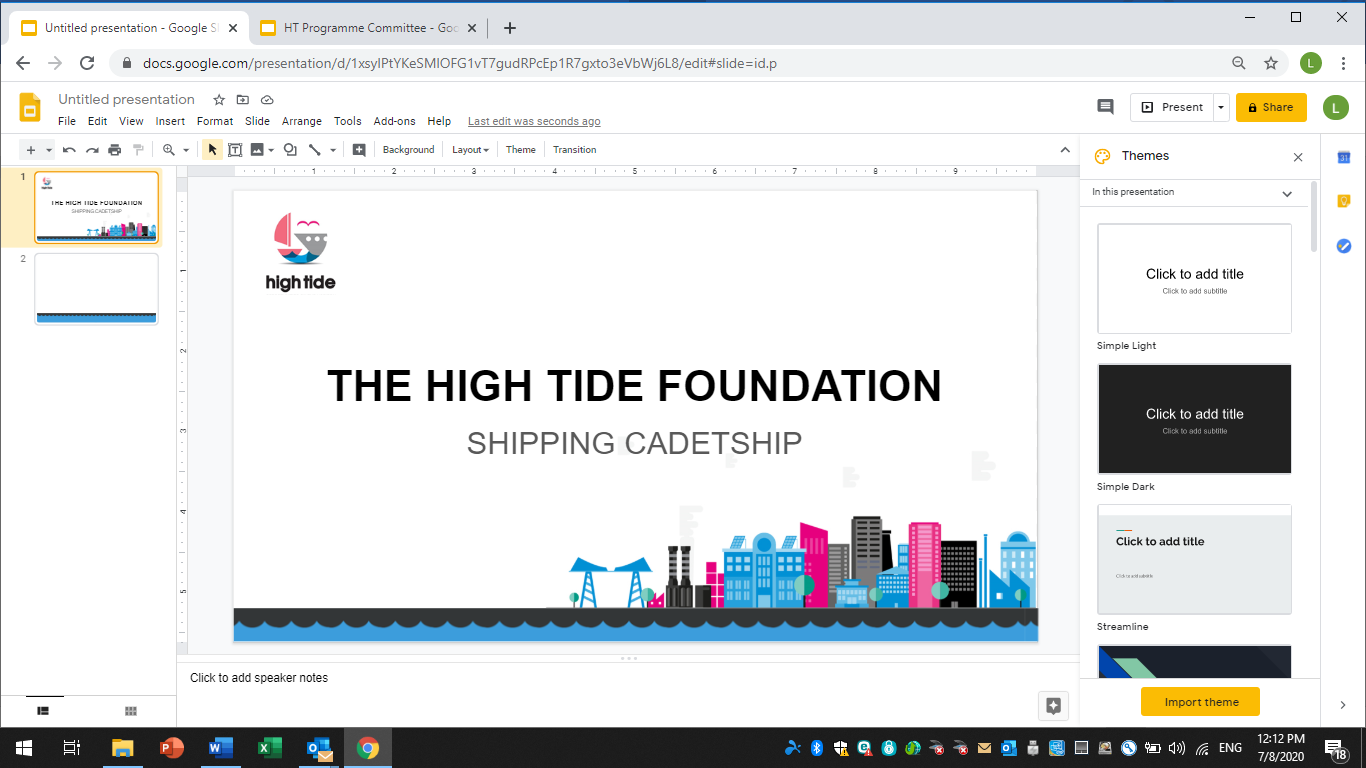 Tech for Good shortlist
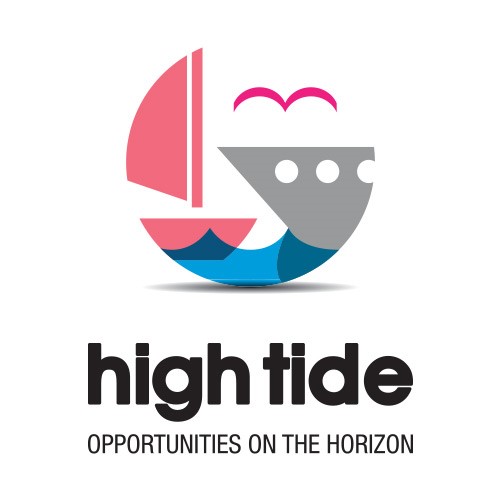 Contact Information
Number
07834176945

Email Us
info@hightidefoundation.co.uk

Tweet Us
@hightidetees

Like Us
HighTideFoundation

Follow Us
hightidefoundation
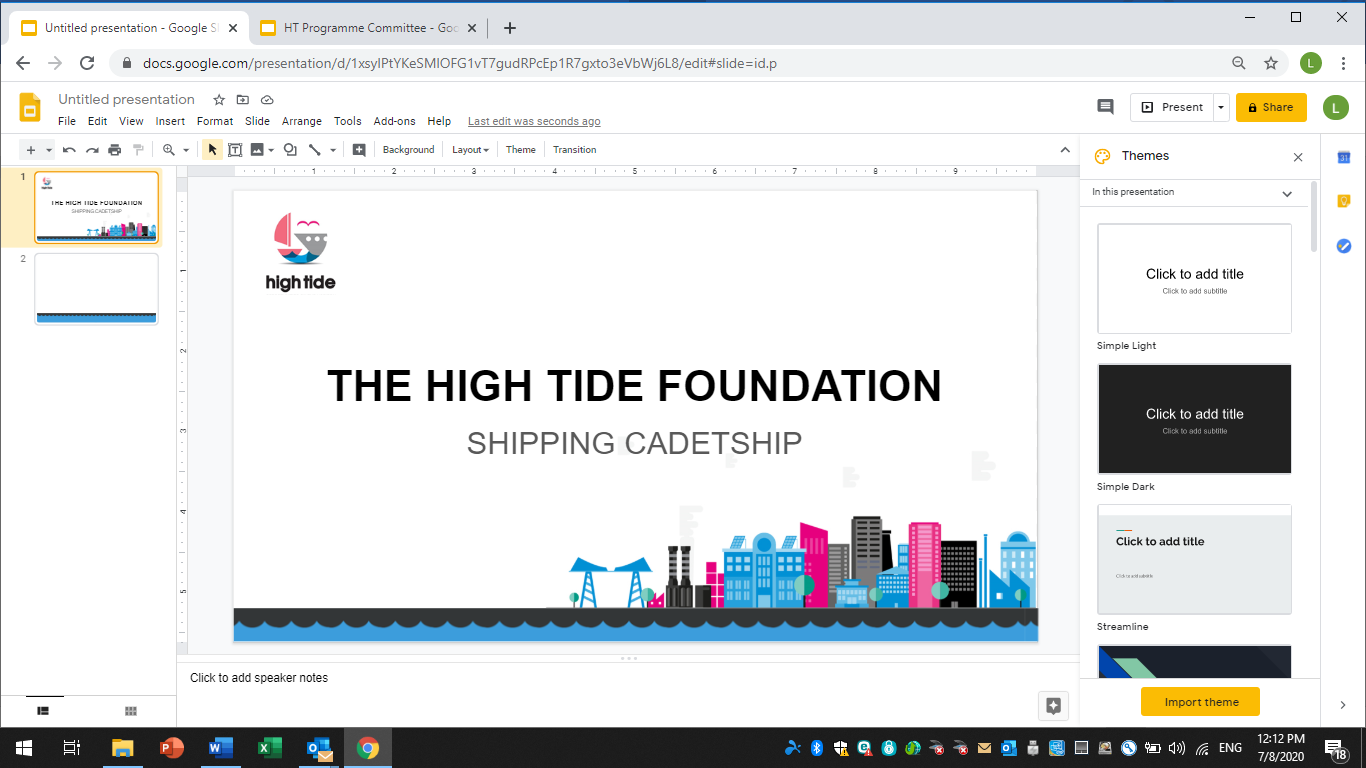